Gastrointestinal System
Learning is finding out what you already know

-Richard Bach
2
2
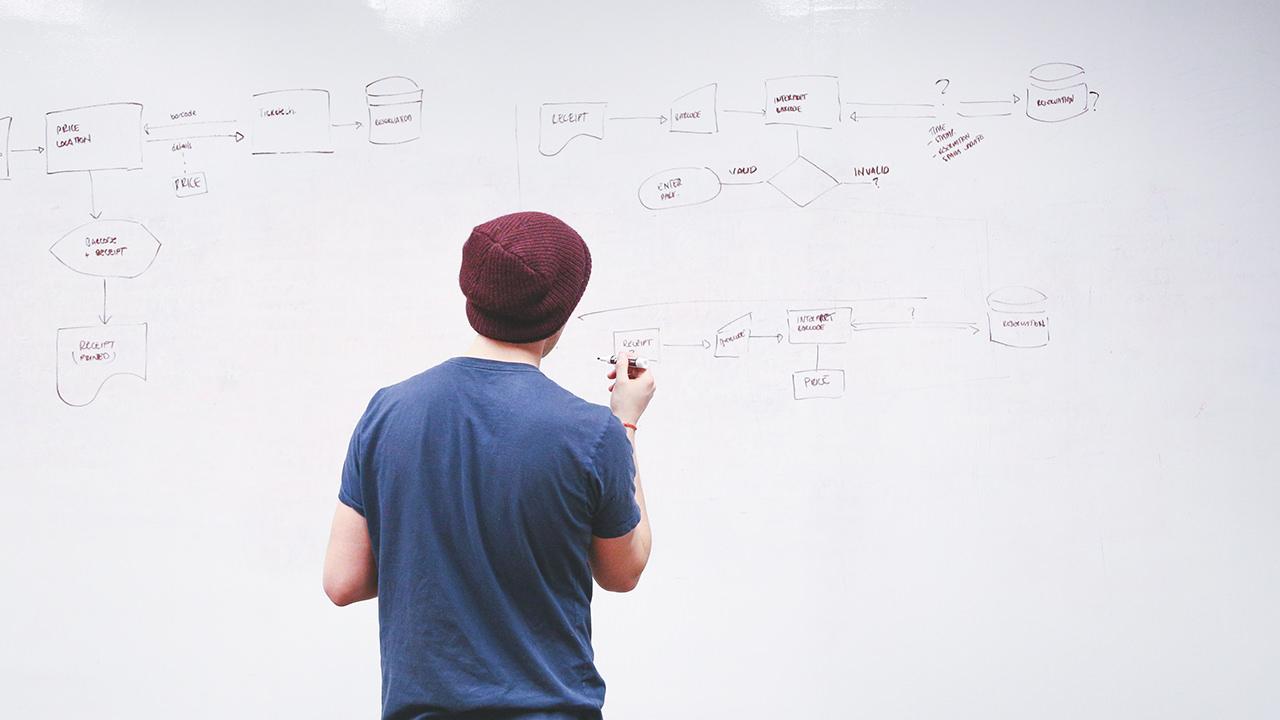 Assessment
What you already know
3
1
Most Common Medications
A Review
4
2
Most Common Labs
A Review
5
3
Most Common Diagnostics
A Review
6
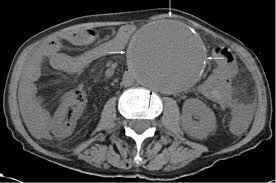 7
[Speaker Notes: AAA. This is a CT of the abdomen without contrast demonstrating a very large abdominal aorta.]
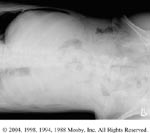 8
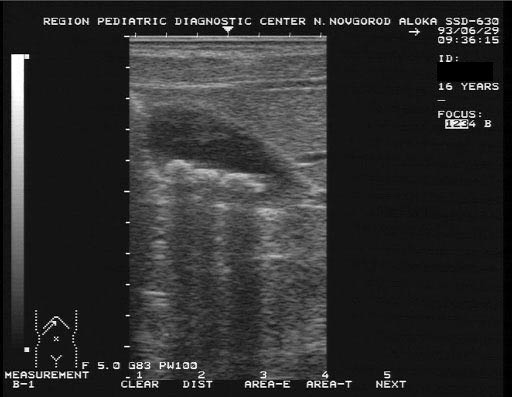 9
[Speaker Notes: US Gallbladder demonstrating stones]
GERD
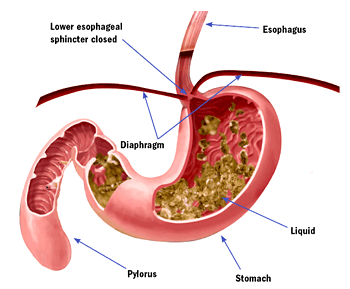 Assessment
Interventions
Evaluations
Teaching priorities
10
Gastritis
Assessment
Interventions
Evaluations
Teaching priorities
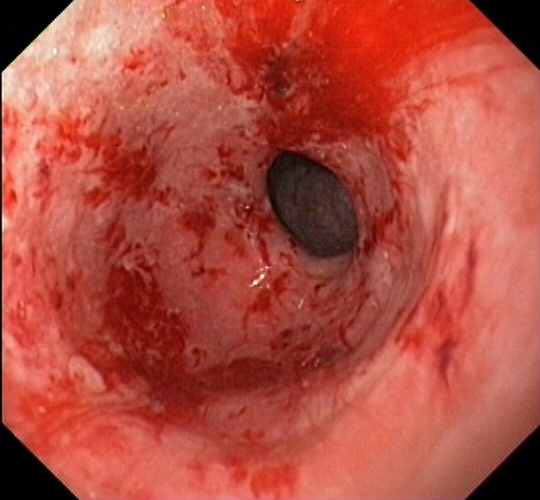 11
PUD
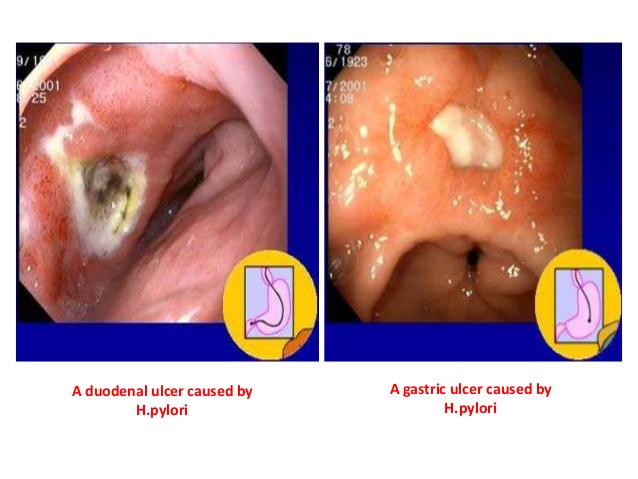 Assessment
Interventions
Evaluations
Teaching priorities
12
Upper GI Bleed
Assessment
Interventions
Evaluations
Teaching priorities
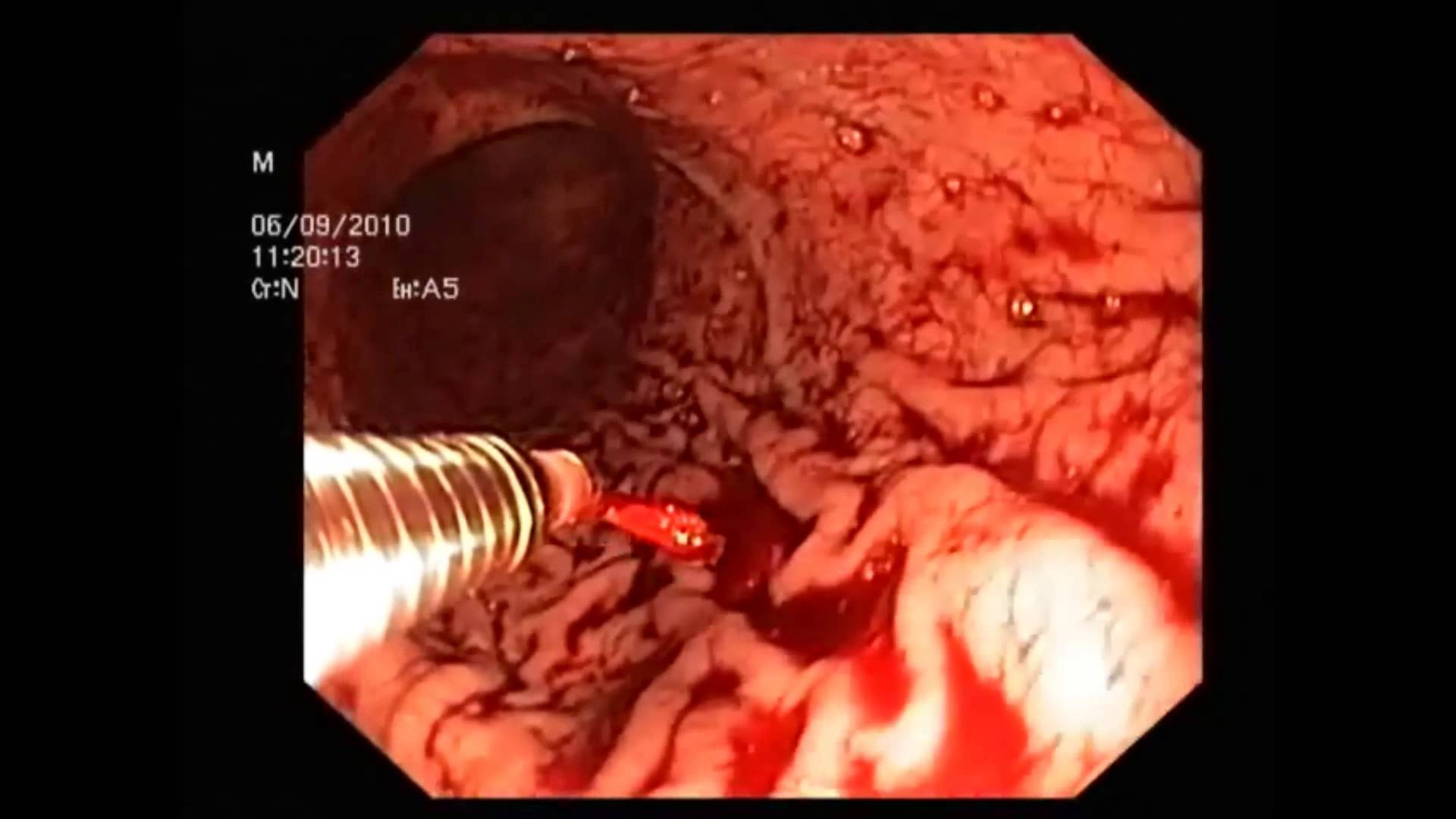 13
Food Poisioning
Assessment
Interventions
Evaluations
Teaching priorities
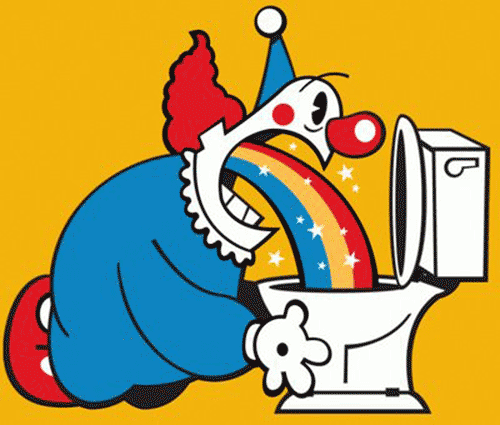 14
Priorities
Find a partner or two
15
16
THANKS!
Any questions?
17